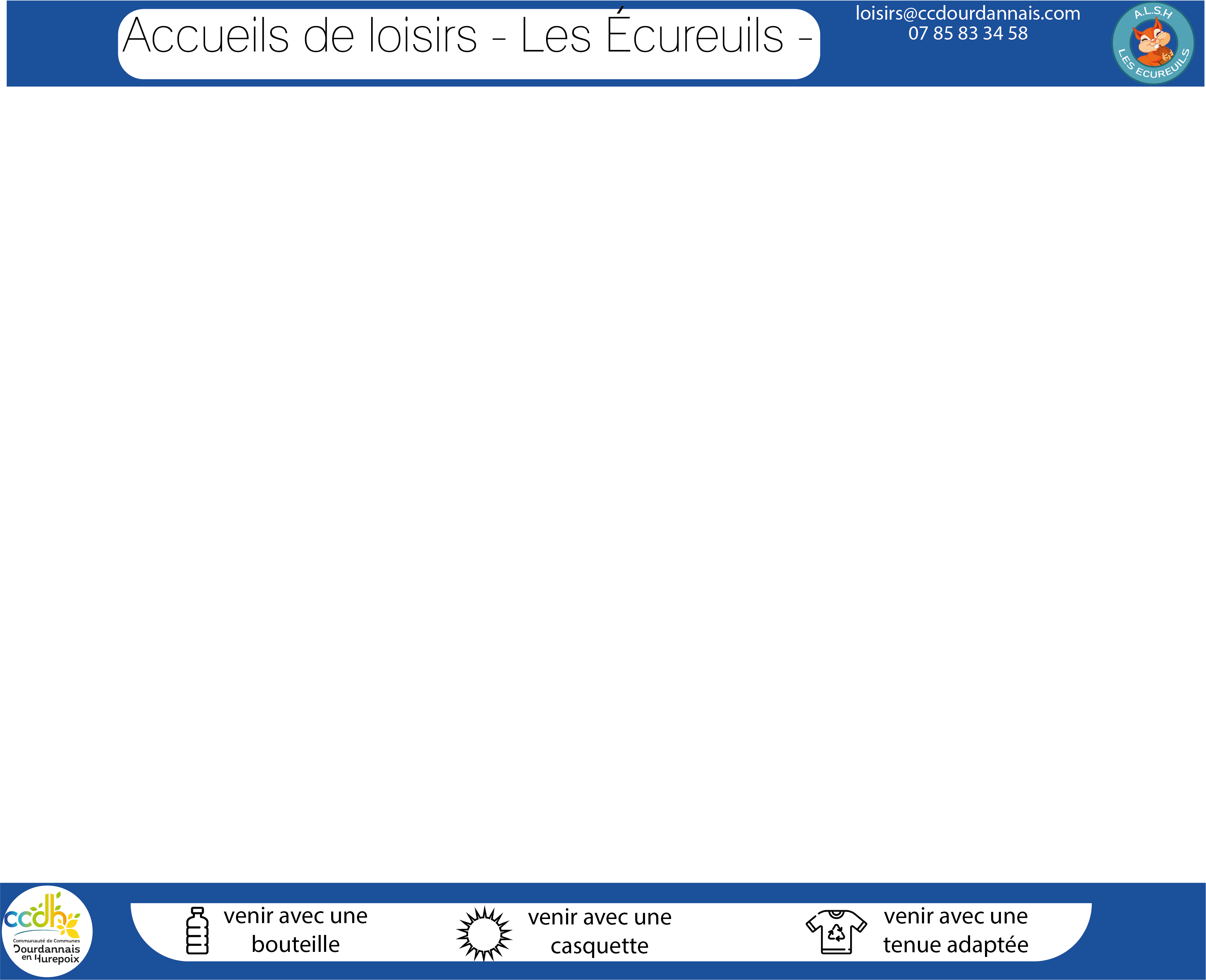 MATERNELLE
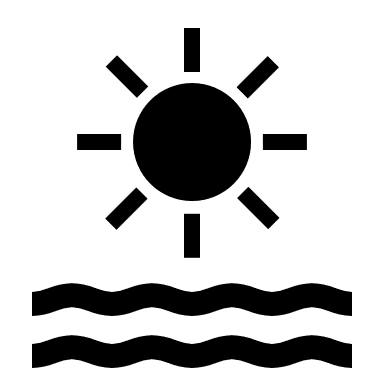 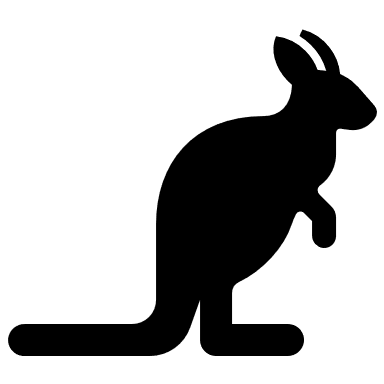 14/06
21/06
28/06
07/06
MATIN
Qui dit vagues, dit surf!
Attention kangourou !
Couronne tahitienne
Tortues sur la plage
APRES-MDI
Rugby
Saute kangourou
Surf
Danse tahitienne
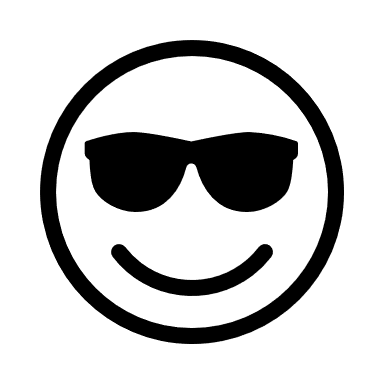 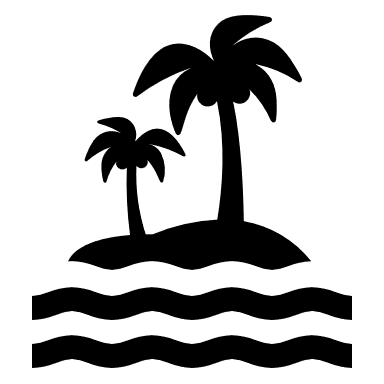 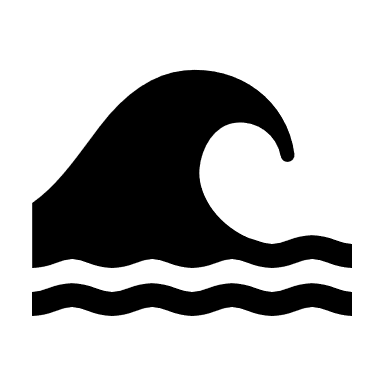 BIENVENUE EN AUSTRALIE
BIENVENUE A TAHITI
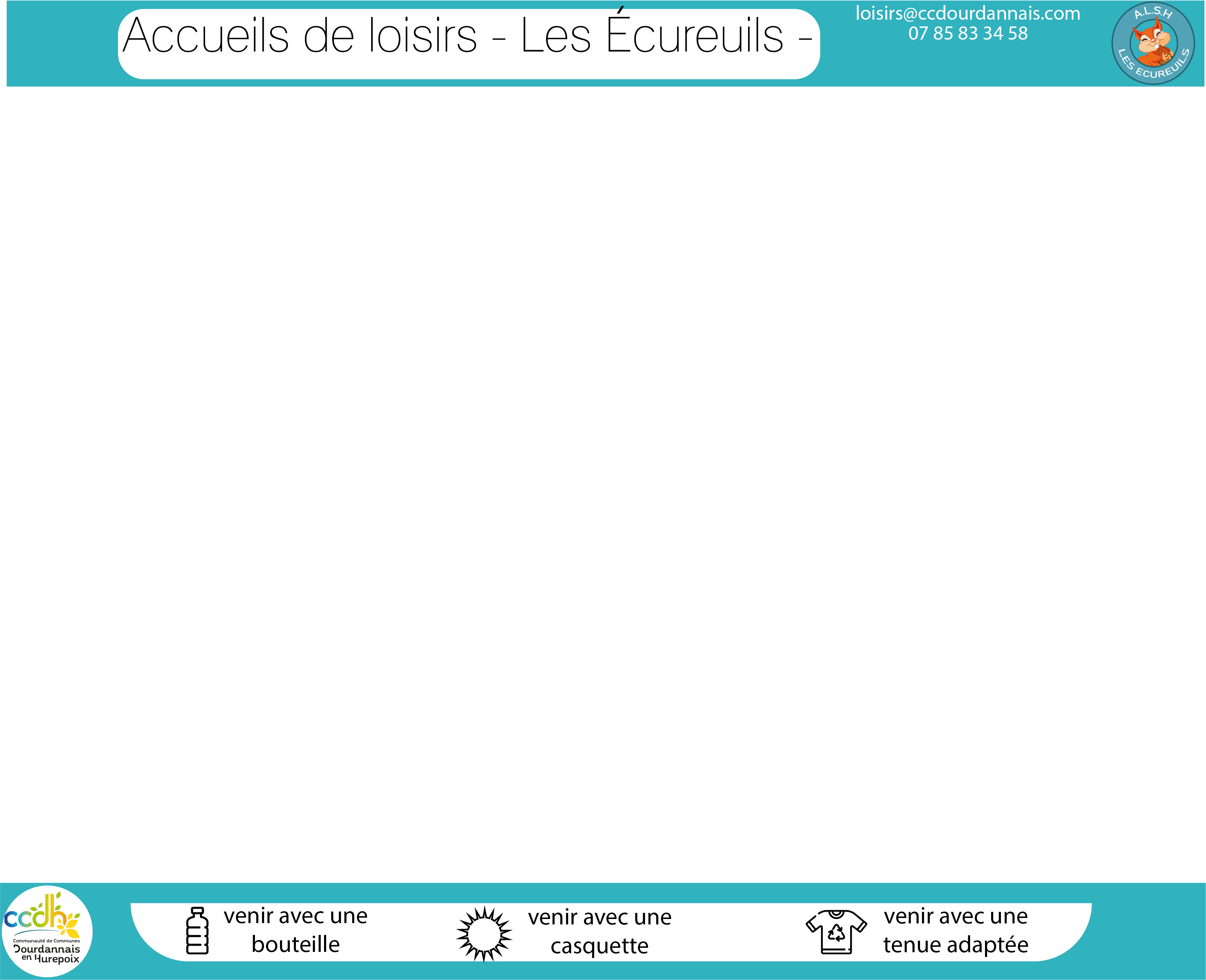 ELEMENTAIRE
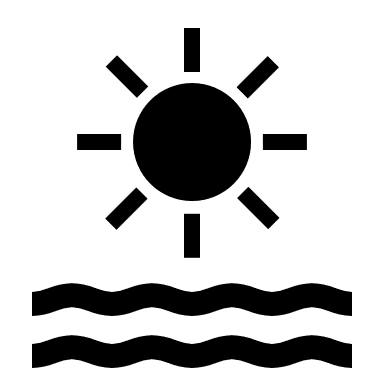 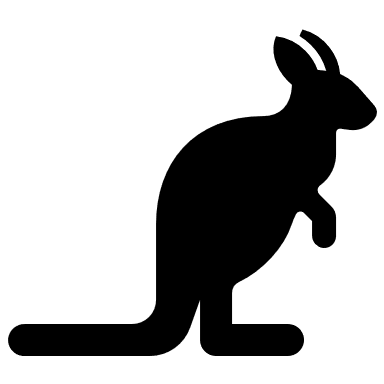 21/06
14/06
28/06
07/06
MATIN
Peinture aborigène

Panneau kangourou
Tortues marines

Palmiers
Mon koala


Mygales
Personnages Tahitiens

Collier de fleurs
APRES-MDI
Initiation boomerang
Chasse aux kangourous
Parcours d’eau
Pêche aux tortues
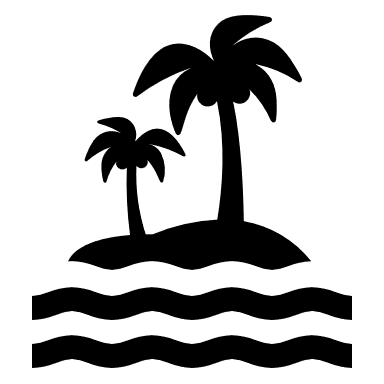 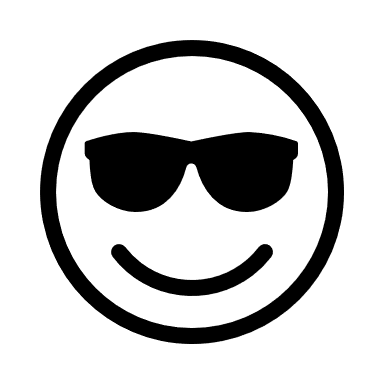 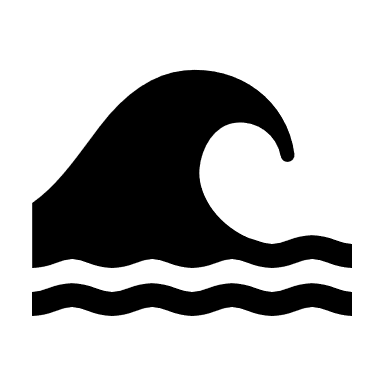 BIENVENUE EN AUSTRALIE
BIENVENUE A TAHITI